CJBB84Morfologie a korpus
8.00-9.30 G13
III.
Distribuce variantních tvarů substantiv na základě analýzy korpusových dat
Variantní koncovky/podvzory
Jak hledat relevantní data
Pozorování dat
Formulace pravidel distribuce
Maskulina životná
N. pl.:
páni, muži, komunisti, soudci 
pánové, mužové, předsedové, soudcové
občané, obyvatelé, fotbalisté
Úkol 1
Vyhledej substantiva typu předseda
Vyber výskyty nominativu plurálu
Pozoruj substantiva, která mají v nominativu plurálu zakončení –i.
Pozoruj substantiva, která mají v nominativu plurálu zakončení –ové.
Pozoruj substantiva, která mají v nominativu plurálu zakončení –é ale nikoli –ové.
Pokus se zobecnit učiněná pozorování
Vyhledej v literatuře (gramatiky) popis sledované varianty a porovnej jej se závěry, která jsi učinil na základě pozorování dat získaných z korpusu
Vyhledej substantiva typu předseda
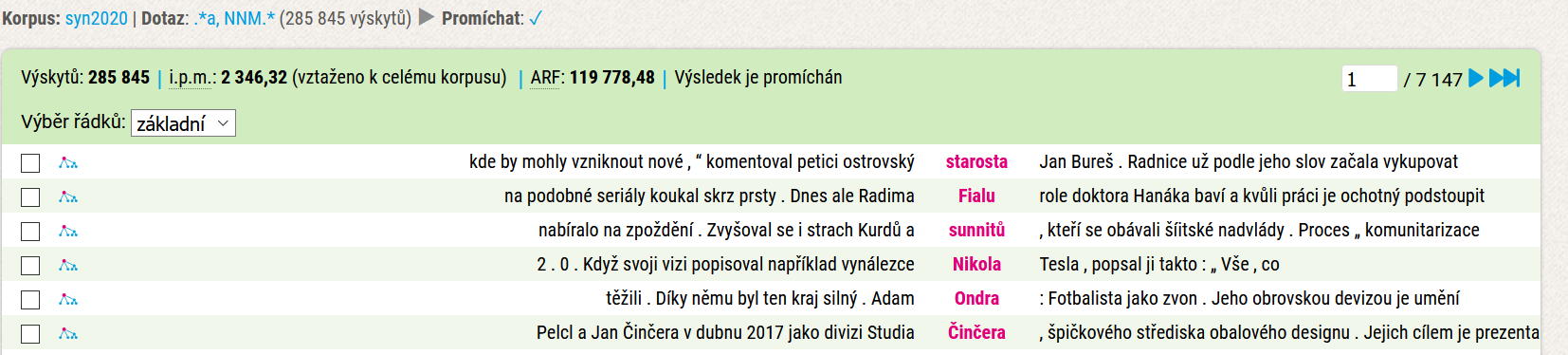 Vyfiltruj tvary nom. pl.
Konkordance
Vyfiltruj tvary končící na -i
Konkordance
Vytvoř frekvenční seznam podle návodu
Frekvenční seznam tvarů na -i
Najdi tvary substantiv typu předseda končící na –ové
Frekvenční seznam tvarů na -ové
Najdi tvary substantiv typu předseda končící na –é, které nekonční na -ové
Frekvenční seznam tvarů na -é
Pozorování
Porovnejte frekvenční seznamy
Seznamte se s dalšími nástroji na porovnání variant
SyD
Morfio
Porovnání se řazením dle frekvence tvarů na isté (SYN2015)
Morfio
Morfio
MČ 2, s. 300 (dostupná zde: http://stream.avcr.cz/ujc/mluvnice-cestiny-2.pdf)
Vyzkoušejte svůj jazykový cit
Mohou maskulina životná v češtině končit v nominativu plurálu jinak než na i nebo ové/é?
Mohou a umím uvést příklady.
Mohou a nemohu si na příklady vzpomenout.
Nemohou a pokud ano, pak jde o nějaká zapadlá slova, která nikdo neužívá.
Podívejte se do korpusu a sledujte další morfologické anomálie.
Jak?
Výsledek z korpusu SYN2020 seřazený podle frekvence tvarů
Vyzkoušejte svůj jazykový cit
Mohou maskulina neživotná v češtině končit v nominativu plurálu na ové?
Mohou a umím uvést příklady.
Mohou a nemohu si na příklady vzpomenout.
Nemohou a pokud ano, pak jde o nějaká zapadlá slova, která nikdo neužívá.
Podívejte se do korpusu.
Jak?
Výsledek z korpusu SYN2020 seřazený podle frekvence tvarů
Vyzkoušejte svůj jazykový cit
V genitivu plurálu mají všechna maskulina (životná i neživotná) koncovku –ů.
Tvrzení platí bez výjimek.
Nikoli všechna, umím uvést příklady, které svědčí o tom, že existují výjimky.
Asi nějaké výjimky existují, ale slova, která se takové výjimky mají nejsou vůbec frekventovaná.
Podívejte se do korpusu.
Jak?
Výsledek z korpusu SYN2020 seřazený podle frekvence tvarů
Úkol 2
Vyhledej substantiva maskulina životná
Vyber výskyty vokativu singuláru
Pozoruj substantiva, která mají ve vokativu singuláru zakončení –e (můj bože, pane profesore, ty pitomče, pane soudce).
Pozoruj substantiva, která mají ve vokativu singuláru zakončení –u (ty kluku, můj synu, starý brachu).
Pozoruj substantiva, která mají ve vokativu singuláru zakončení –i (milý příteli, Ježíši králi).
Pokus se zobecnit učiněná pozorování
Vyhledej v literatuře (gramatiky) popis sledované varianty a porovnej jej se závěry, která jsi učinil na základě pozorování dat získaných z korpusu
Závěr
DDL jako prostředek pro získání odstupu od mateřského jazyka
Vhodné příklady podporují zapamatování si pouček/pravidel
Výjimky z pravidla jsou většinou frekventované (korpusové nástroje)
Úkol 3 (na 31. 4.)
Vyhledej substantiva typu růže
Vyber výskyty genitivu plurálu
Pozoruj substantiva, která mají v genitivu plurálu zakončení –í.
Pozoruj substantiva, která mají v genitivu plurálu zakončení nulové.
Pokus se zobecnit učiněná pozorování
Vyhledej v literatuře (gramatiky) popis sledované varianty a porovnej jej se závěry, která jsi učinil na základě pozorování dat získaných z korpusu
Úkol 4 (na 31. 4.)
Vyhledej substantiva typu moře
Vyber výskyty genitivu plurálu
Pozoruj substantiva, která mají v genitivu plurálu zakončení –í.
Pozoruj substantiva, která mají v genitivu plurálu zakončení nulové.
Pokus se zobecnit učiněná pozorování 
Vyhledej v literatuře (gramatiky) popis sledované varianty a porovnej jej se závěry, která jsi učinil na základě pozorování dat získaných z korpusu